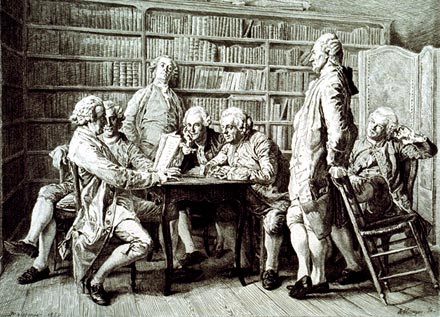 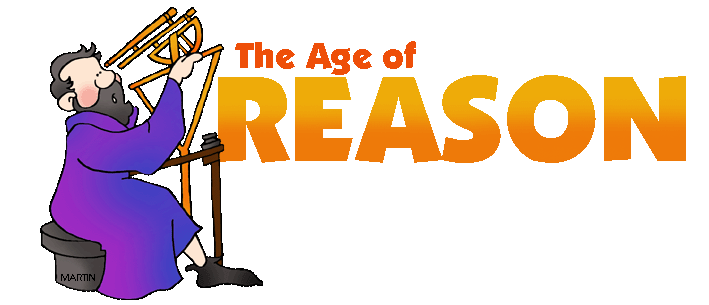 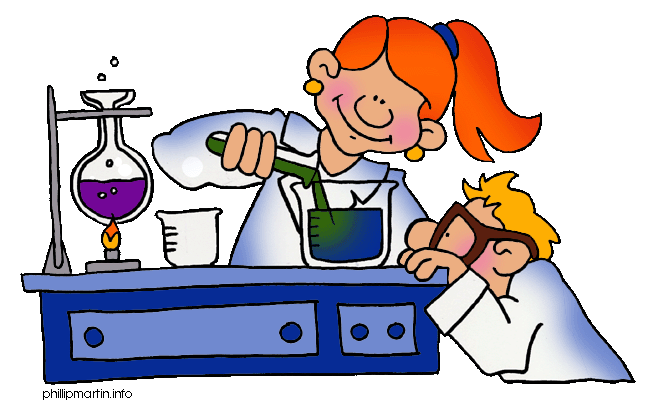 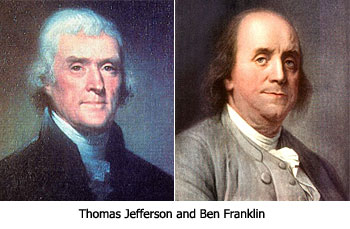 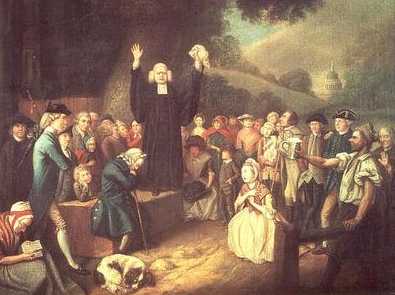 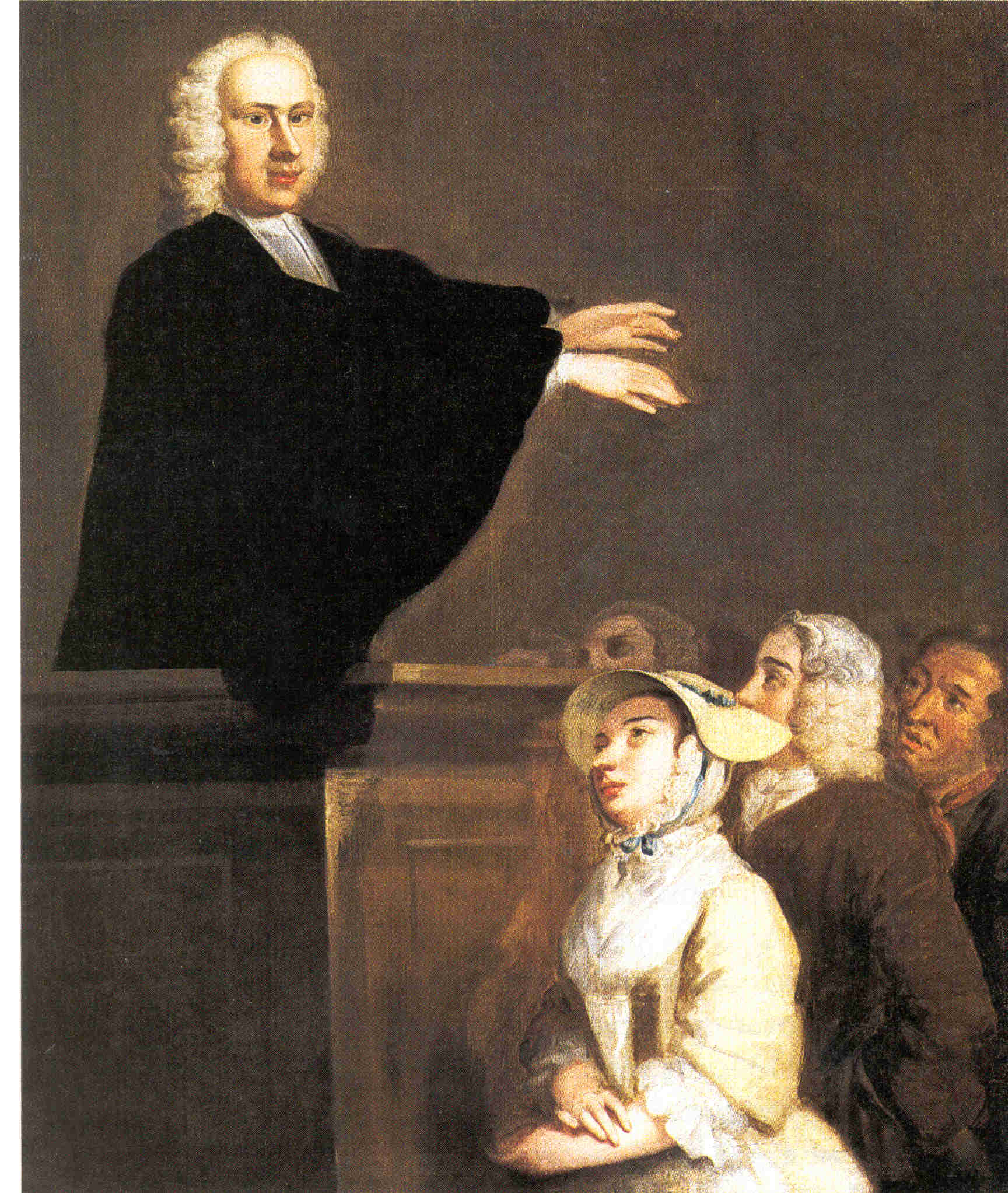 Religion
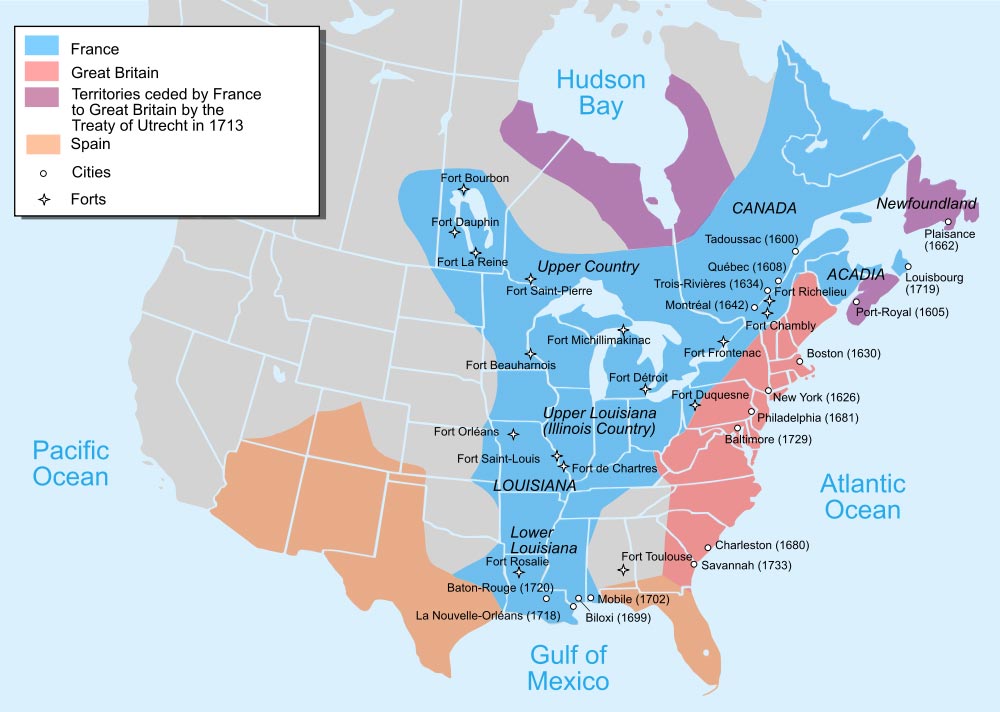 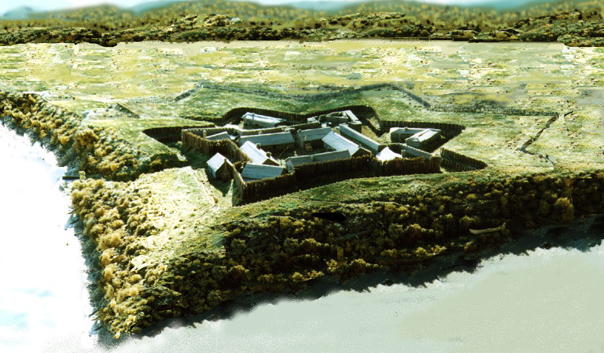 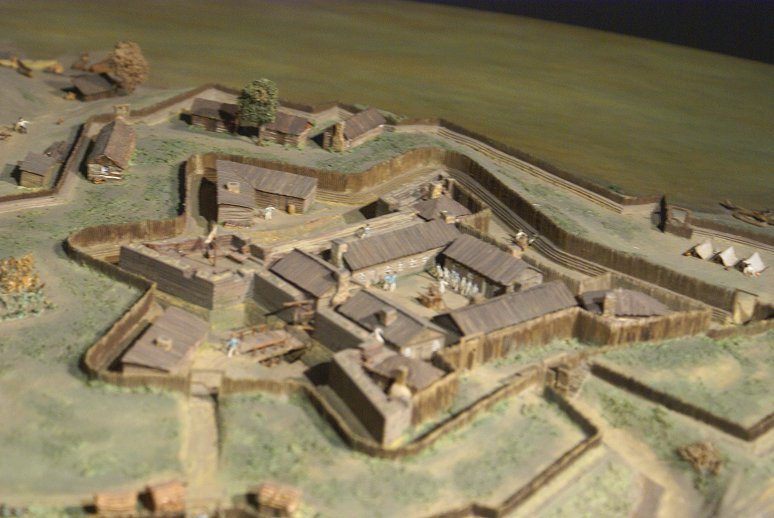 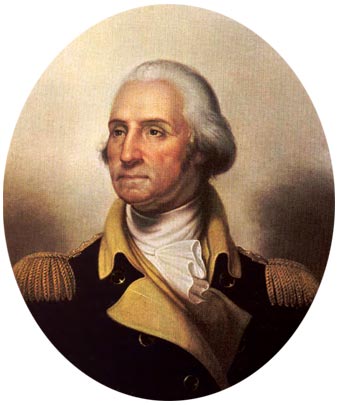 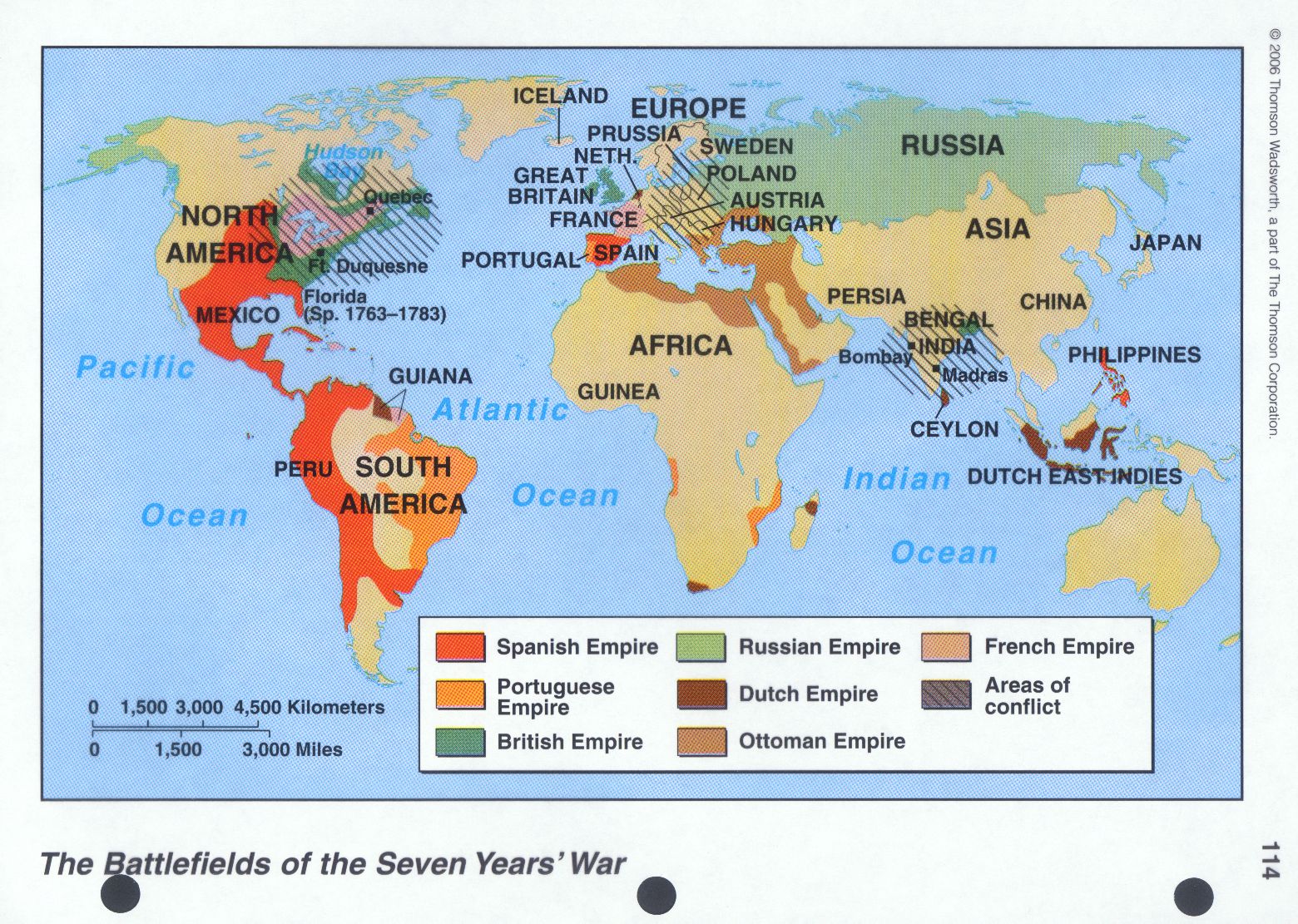